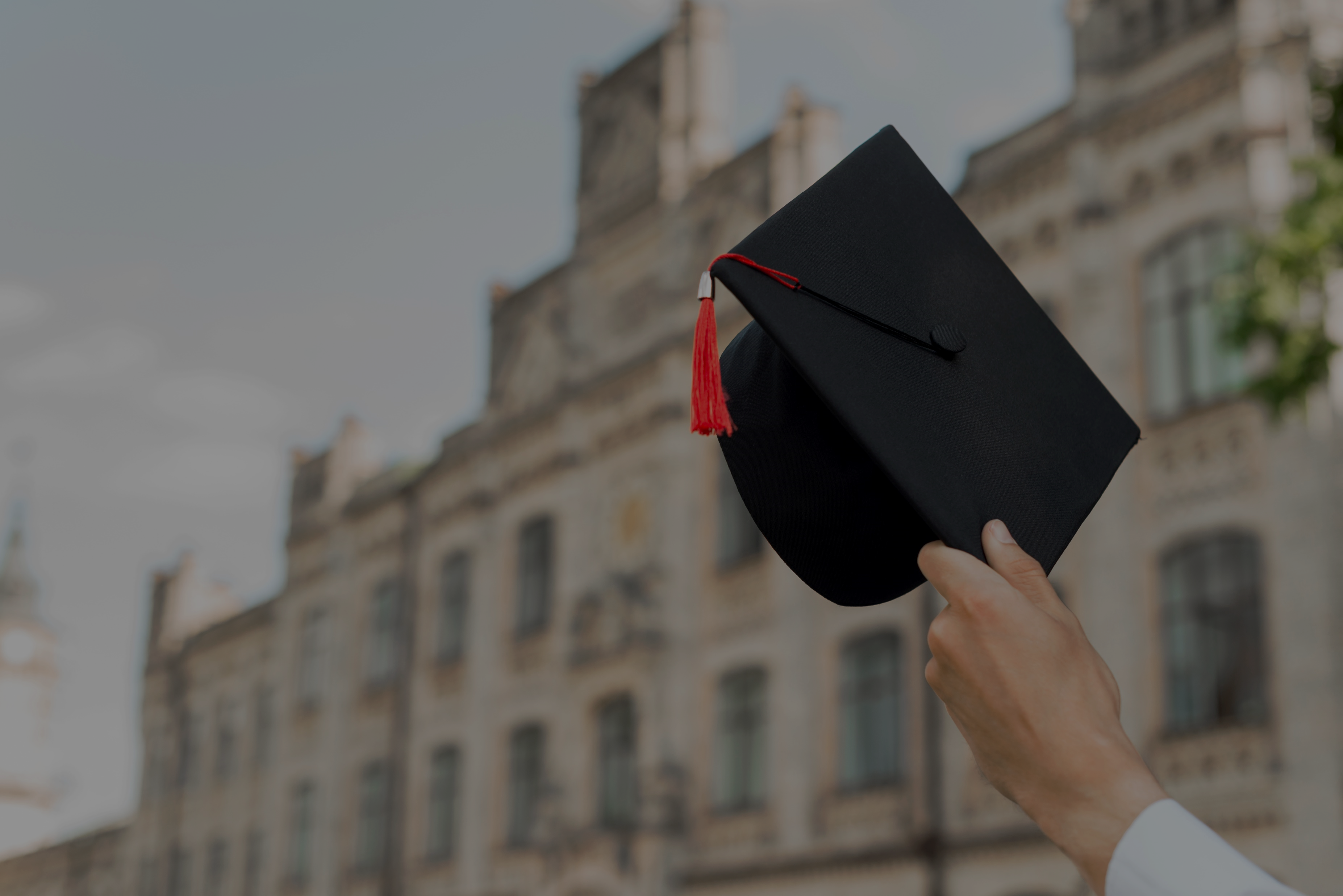 Научные подходы к понятию «обеспечение качества образования» в научной литературе
Бурбекова С.Ж., гл.менеджер департамента обеспечения качества Astana IT University, член исследовательской группы НЦРВО
Обзор литературы: цели и задачи
Проанализированы 50 источников, включая научные статьи, программные документы, теоретические и эмпирические исследования из базы данных
 (Web of Science (WoS), Scopus); 

Поиск по ключевым словам: «мониторинг и контроль качества», «культура качества», «обеспечение качества высшего образования»;

Классифицированы концепции и теории «качества» и широко используемые внутренние и внешние процедуры обеспечения качества в ОО; 

Проведены различные виды анализа данных, основанные на инструментах сбора и методах распределения данных (описательный и диагностический анализы,  анализ главных компонент, корреляцию, сравнительный анализ, контент-анализ и др.);
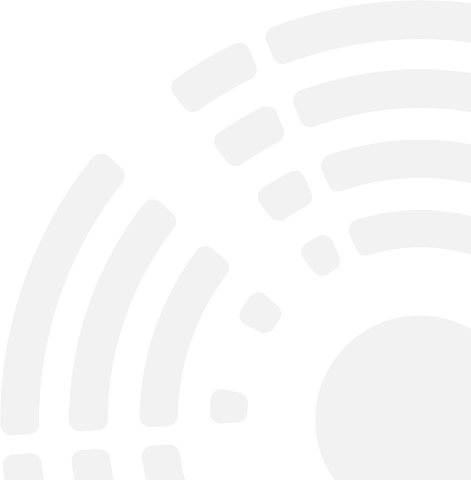 Результаты поиска в базах данных Scopus и Web of Science
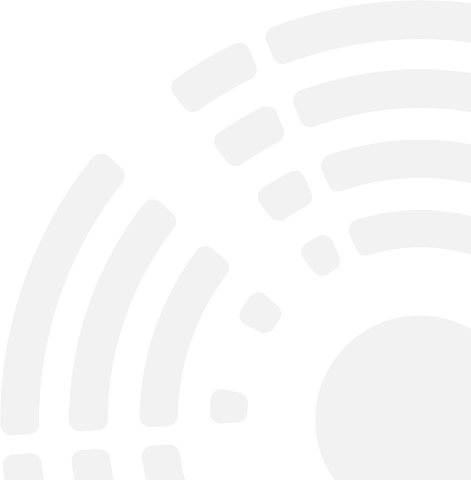 Определение концепции «качество»
«Качество» происходит от латинского слова “quails”, что означает «какого вида».
«Восприятие обеспечения качества очень многомерно и контекстуально, и существует разрыв во взглядах между профессионалами в области обеспечения качества, академическим персоналом и студентами» (Smidt, 2015). 
«...ни одна система обеспечения качества не может охватить все аспекты качества, поэтому приходится выбирать, какие виды качества оцениваются». (Harvey, 2014; Wilger, 1997)
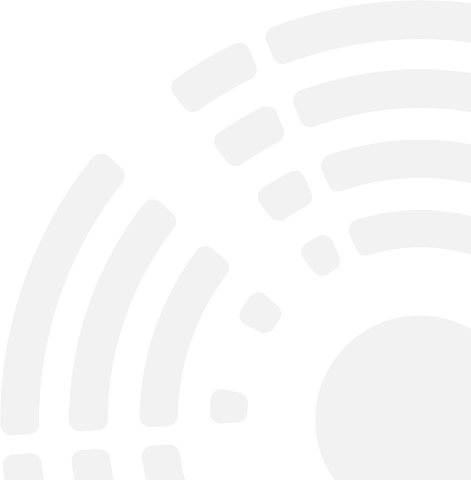 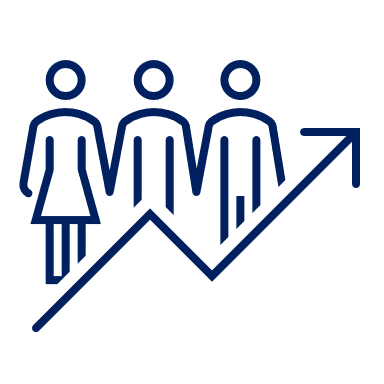 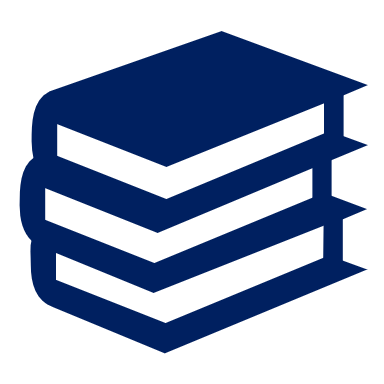 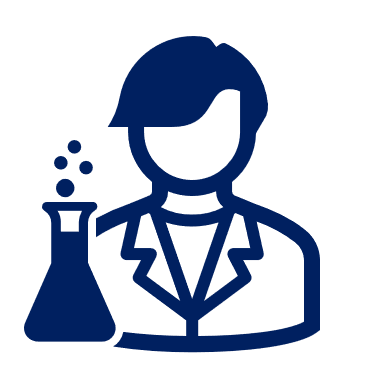 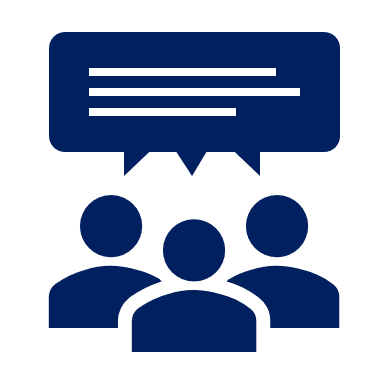 ОПРЕДЕЛЕНИЕ ПОНЯТИЯ «КАЧЕСТВО»
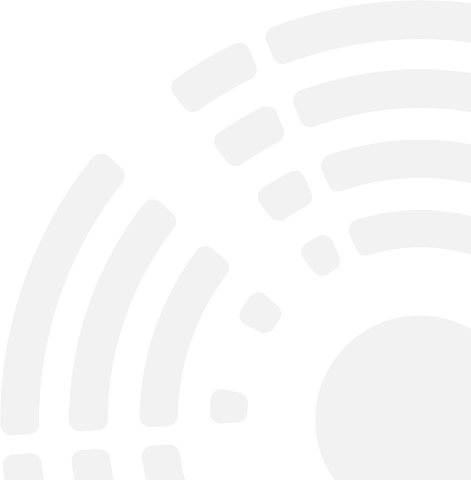 Концептуальная основа определения термина «качество образования»
«качество образования»
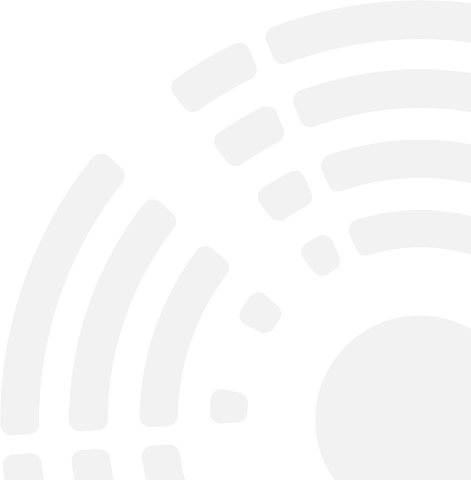 Системный подход в управления качеством
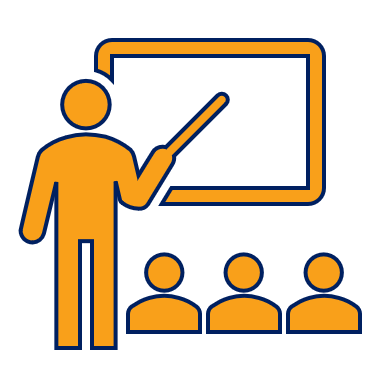 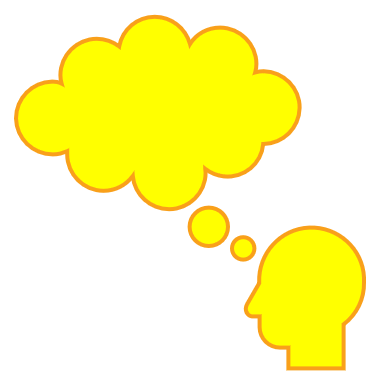 Вуз, как динамичная система набора взаимозависимых и взаимодействующих синергетических элементов или подсистем
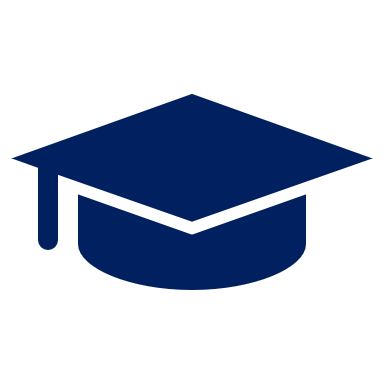 Подсистему трансформации образуют образовательные процессы и деятельность, связанные с учебной программой, механизмами управления и поддержки
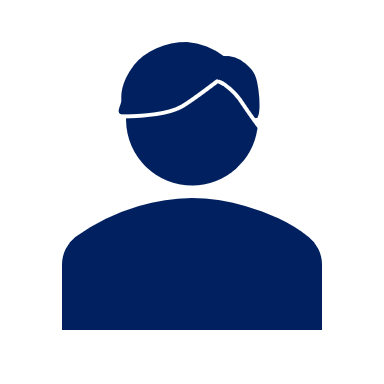 Выходная подсистема - являются трудоустройство выпускников, рост знаний посредством научных публикаций, экономических разработок и т. д.
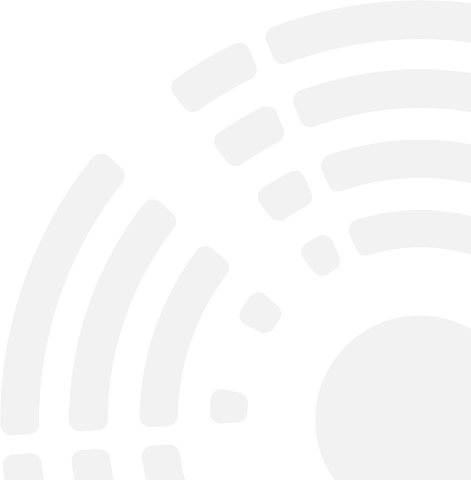 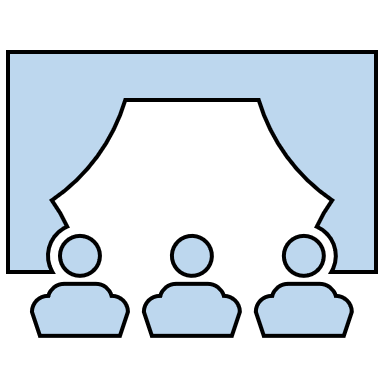 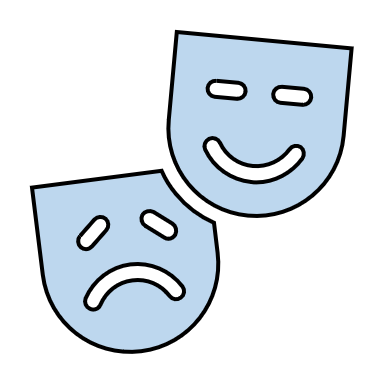 Входная подсистема: человеческие ресурсы, физические ресурсы с точки зрения инфраструктуры и финансовые ресурсы.
Обеспечение качества высшего образования
01
02
как процесс
как процедура
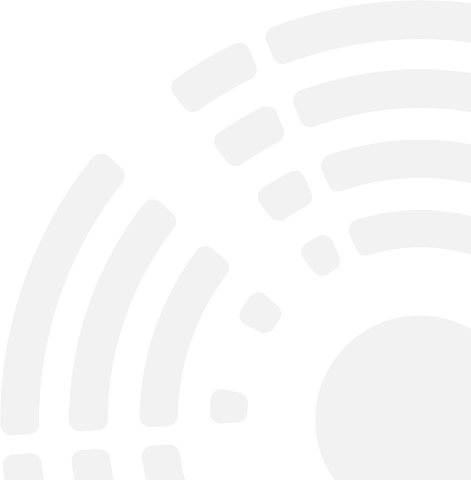 03
как результат
Требуемые свойства и характеристики образовательных услуг
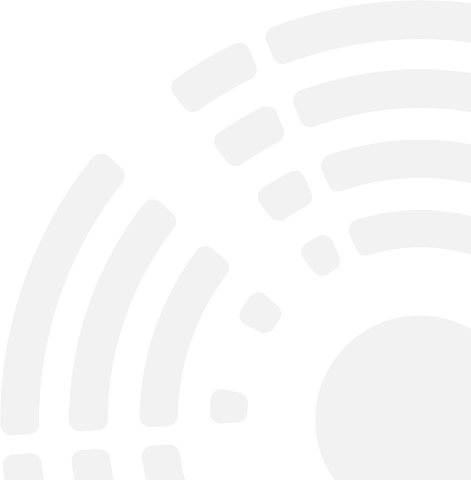 Качество как «процесс»
процесс трансформации и изменения (Эстин, Шеллекенс, Крозье, Дилл, Кэмпбелл и Розняй, Шишов, Клейнен, Абад-Сегура )
процесс управления (Стенсакера, Бирнбаума, Гульдена, Слейсманса )
меры, принимаемые для улучшения (Джессоп, Бендермахер, Есенбаева )
формирования и поддержания требуемых свойств и характеристик образовательных услуг (Омирбаев и др.)
трансформации, процесс изменений, который повышает значимость учащихся через их опыт обучения, что подчеркивает возможность развития и повышения компетенций обучающихся (Клейнен и др.) 
непрерывный процесс оценки (...) качества системы высшего образования, институтов или программ (Vlăsceanu и др.)
Качество как «процедура»
повышения экономической эффективности процессов управления качеством и принятия объективных решений в области управления качеством (Манарбек)
применения различных подходов к измерению качества  (Каланова, Бишимбаев, Баартман, Принс)
оценки качества и отражения практик оценки (Слюйсманс, Хобсон, Йостен-тен Бринке)
мониторинга и оценки качества  (Сридхаран, Влэсчану, Боуд, Фальчиков, Баартман, Клоппенбург).
Качество как «результат»
соответствия установленным стандартам (Ли, Грина, Трипати, Дживан, Каланова, Бишимбаев)
удовлетворения требований потребителей и производства такого продукта или оказания такой услуги, который демонстрирует степень удовлетворенности потребителей (Ван Дамм, Джуран, Грин, Валиханова, Харви и Стенсакер).
  нечто особенное, совершенство,  соответствие цели (Харви)
стандарт совершенства; качество как пригодность для использования по назначению; качество как основные стандарты; качество как удовлетворенность потребителя (клиента) (Ван Дамм )
соответствие требованиям лицензирования, государственных общеобязательных образовательных стандартов и потребителей в национальном контексте (Каланова Ш.  и Бишимбаев В.) 
 превосходство, совершенство, соответствие высоким стандартам (Lee Harveya, Diana Greena, Tripathi M, Jeevan) 
производство такого товара или оказание такой услуги, характеристики которой удовлетворяют конкретные требования, имеющие числовое значение; 
 как степень удовлетворения ожиданий потребителя при применении или использовании данного товара или услуги (Ван Дамм Д., Джуран Дж., Грина Ф.)
как «исключительное» (Харвии, Стенсакер )
Концепция культуры качества
17. Для корреляции учета и расчета оценок (баллов) исследовательских навыков и социальных компетенций с ода.
«Качество в высшем образовании требует установления институциональной культуры, причем это не столько вопрос тотального управления качеством, сколько вопрос тотальной заботы о качестве, где каждый профессионал занимается своими обязанностями и заботится обо всех своих профессиональных усилиях» (Рональд Барнетт, 1992)
Не существует единой правильной культуры качества, которая могла бы быть применима ко всем университетам. Это связано с тем, что культура качества находится во взаимодействии с окружающим контекстом, который может состоять из нескольких субкультур качества.
Культура качества, согласно EUA (2006), – это организационная культура, которая способствует эффективному развитию и заботится о качестве. 
Культура качества тесно связана с организационной культурой и прочно основана на общих ценностях, убеждениях, ожиданиях и приверженности качеству (Луккола и Чжан, 2010)
Культура качества находится во взаимодействии с организационным контекстом ( структурой, менеджментом, коммуникацией), с рабочими механизмами, результатами культуры качества, удовлетворенность студентов и персонала, постоянное улучшение процесса и меры по управлению качеством  (Бендермахера и др., 2017)
Заключение
Целью обзора литературы было выявление теорий, концепций, тенденций, проблем и методологий исследования, связанных с понятием «качество» в образовательном контексте
Существует высокий спрос на доступ к высшему образованию, а с другой – его качество подвергается измерению.
Качество определялось по-разному в разных контекстах.
Рассматривается с разных точек зрения –  качество как «процесс», «процедура» и «результат»
Существуют различные способы оценки качества – от «нулевого дефекта» до «соответствия назначению».
Качество обеспечивает студентам достижение своих целей и тем самым удовлетворяет потребности общества и помогает национальному развитию.
«Качество» как совокупность различных составляющих, где основными факторами, определяющими инструмент качества, являются международная репутация, качественная исследовательская деятельность, любознательные студенты, международное сотрудничество, квалифицированный преподавательский состав, инфраструктура, новые дисциплины и эффективный менеджмент.
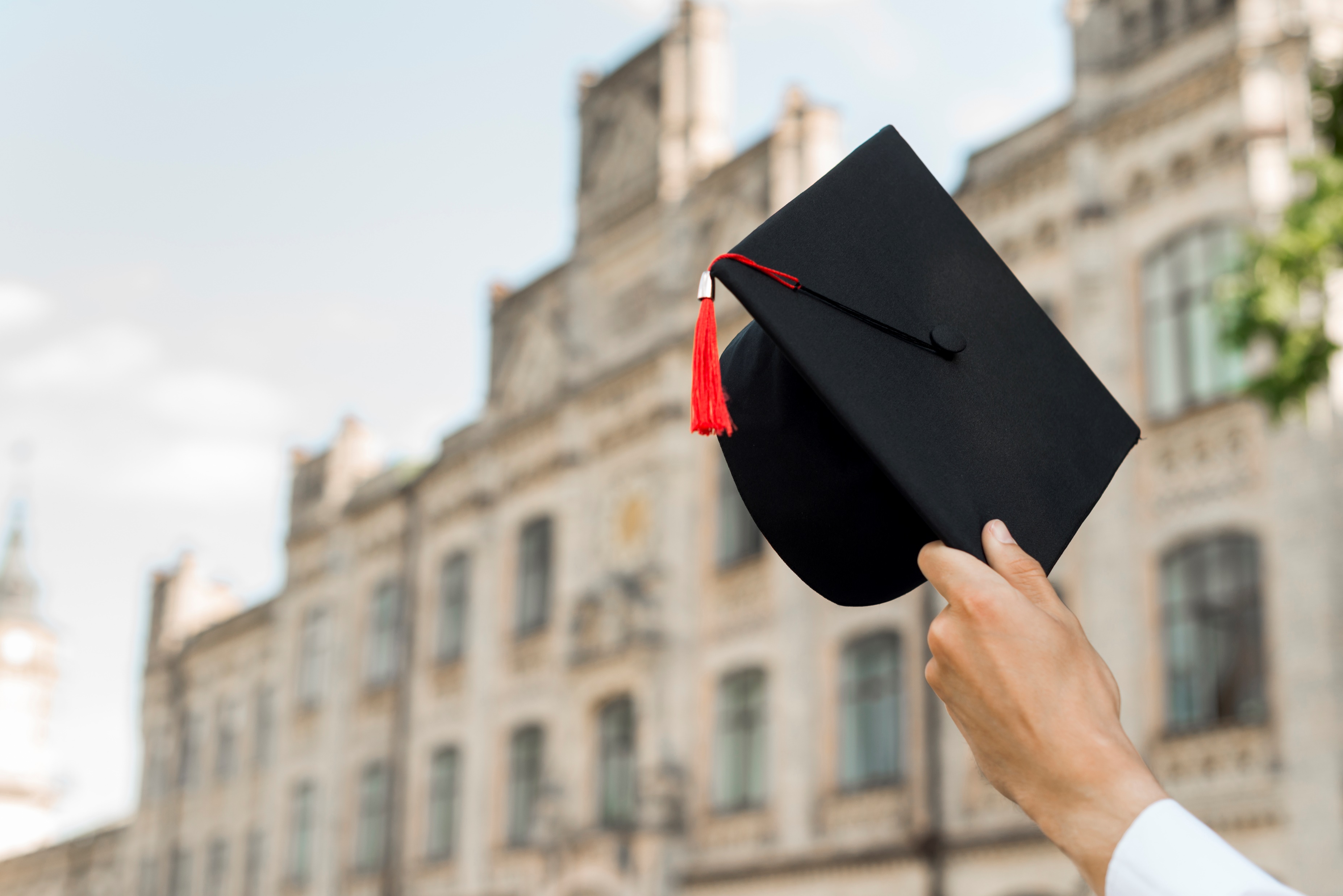 Спасибо за внимание!